UNIVERSIDAD DE LAS FUERZAS ARMADAS - ESPE 

DEPARTAMENTO  DE CIENCIAS ECONÓMICAS, 
ADMINISTRATIVAS Y DE COMERCIO

CARRERA DE INGENIERÍA EN FINANZAS Y AUDITORÍA

Tesis presentada como requisito previo a la obtención del título de:
 INGENIERA EN FINANZAS, CONTADORA PÚBLICA – AUDITORA

AUTORA: PULLA ARÉVALO ESTEFANÍA VERÓNICA

TEMA: ANÁLISIS DEL DECRECIMIENTO DE VENTAS DE VEHÍCULOS LIVIANOS EN ECUADOR 2011 - 2015

SANGOLQUÍ, FEBRERO 2017
OBJETIVO GENERAL
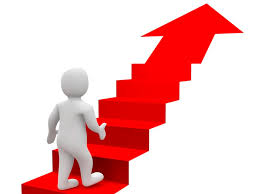 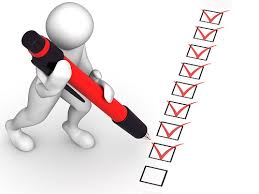 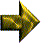 Determinar las causas del decrecimiento de venta de vehículos livianos en el Ecuador período 2011 – 2015 para describir las consecuencias que han producido en el sector y en la sociedad.
Objetivos Específicos
JUSTIFICACIÓN
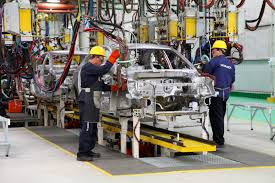 $92 millones a $50 millones. Es decir, un recorte del 46%.
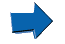 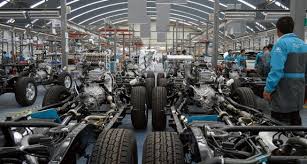 $63 millones a $27 millones, es decir, un 57%.
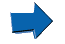 el cupo de importación de CKD se redujo de $333 millones a $261 millones, un 22%.
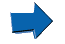 Tiene como finalidad interpretar la realidad financiera de los concesionarios de vehículos y como las políticas fiscales lo están afectando
usa la recolección de datos para probar hipótesis
Enfoque de investigación Cuantitativo
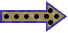 Metodología
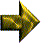 Hipótesis
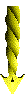 Existen otras causas, a parte de los cupos de importación, que disminuyen la venta de vehículos livianos en concesionarios del Ecuador.
Análisis Financiero del sector de venta de vehículos livianos
1975 con el fin de ensamblar buses manufacturados en el país.
Chevrolet: Omnibus BB Transportes S.A. (OBB)
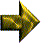 Balance General Consolidado OBB (miles de dólares)
Estado de Resultados Consolidado OBB (miles de dólares)
Análisis Horizontal
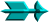 Análisis Horizontal Balance General OBB
Análisis Horizontal Estado de Resultados OBB
Análisis Financiero del sector de venta de vehículos livianos
es una corporación automotriz que fue establecida en la ciudad de Quito en 1963 por tres grupos familiares
AYASA: Nissan y Renault
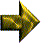 Balance General Consolidado AYASA (miles de dólares)
Estado de Resultados Consolidado AYASA (miles de dólares)
Análisis Horizontal
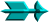 Análisis Horizontal Balance General AYASA
Análisis Horizontal Estado de Resultados AYASA
A diciembre del 2015 se vendieron 3890 unidades menos que en diciembre 2014 lo que representa una caída en unidades del 45.4%. No obstante, las disminuciones de las ventas en dólares cayeron en menor proporción (25.5%).
Desde el 2012 se aprecia una tendencia del margen bruto a mejorar (20.89% en 2013, 21.11% en 2014 y 24.86% en 2015)
Resumen Financiero del Sector evaluado
Encuesta
Datos
N:	Tamaño población: 	Número de vehículos livianos matriculados en Quito: 166.901 (INEC, 2014)

P:	Probabilidad de Ocurrencia: 	0.5

Q:	Probabilidad de No Ocurrencia: 	0.5

Z:	Nivel de Confianza 95%:		1.96

E:	Error muestral:			5%
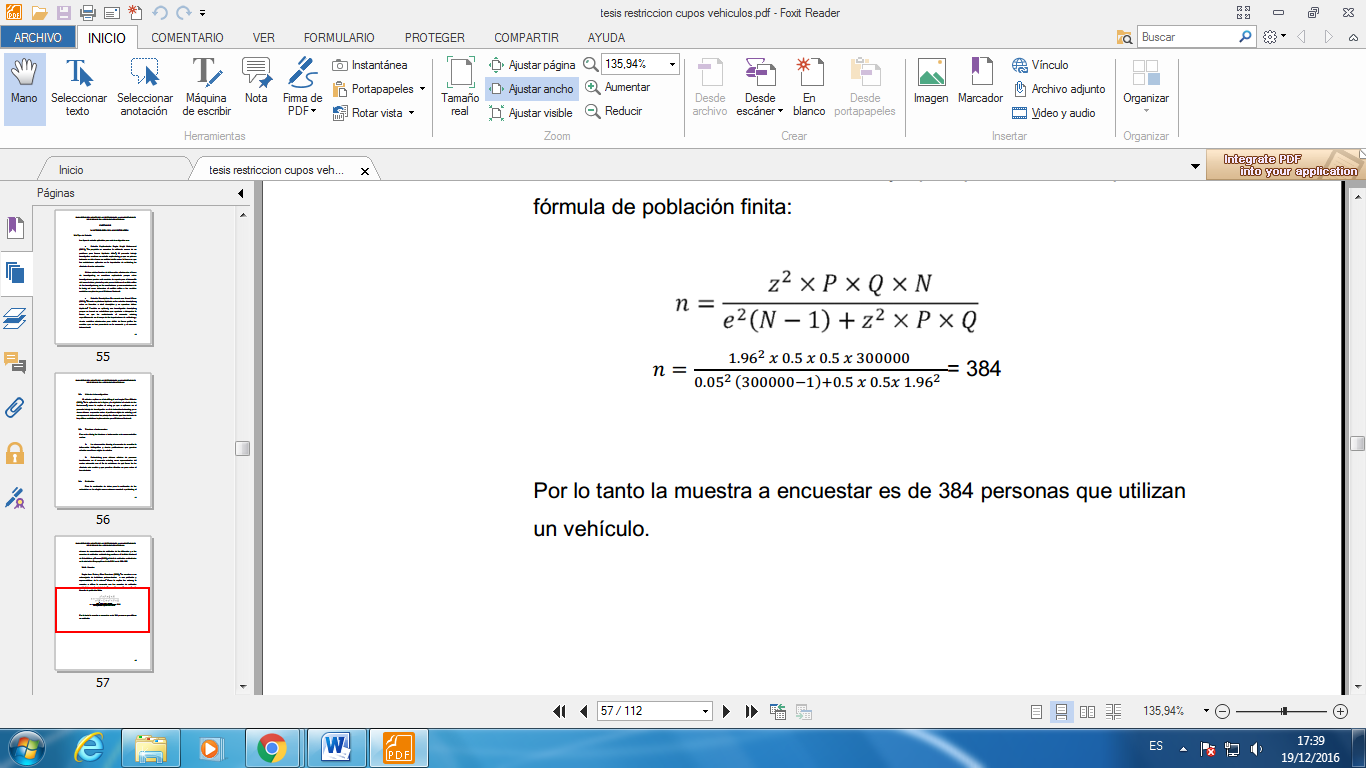 se tiene una muestra de 383 conductores de vehículos livianos (automóviles) matriculados en la ciudad de Quito.
Resultados de la encuesta
¿Es usted el propietario/a del vehículo que conduce?
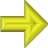 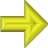 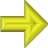 ¿Edad?
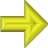 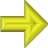 ¿Sexo?
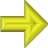 Resultados de la encuesta
¿Estado civil?
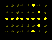 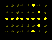 ¿Ocupacion?
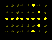 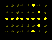 ¿Qué marca de vehículo posee?
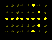 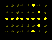 Resultados de la encuesta
¿Qué uso tiene su vehículo?
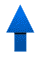 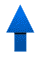 ¿De qué año es su vehículo?
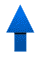 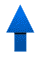 ¿ En qué valor compró su vehículo?
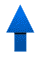 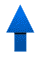 Resultados de la encuesta
¿Considera que el valor pagado es muy alto?
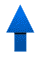 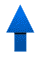 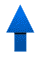 ¿Por qué lo considera un valor muy alto?
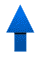 ¿ Vendería su vehículo en los momentos actuales?
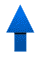 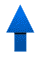 Resultados de la encuesta
¿Por qué razones lo vendería?
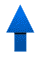 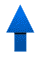 ¿Por qué razones no lo vendería?
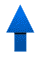 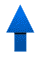 ¿ Usted considera que las ventas de vehículos livianos en el Ecuador han decrecido?
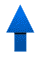 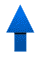 Resultados de la encuesta
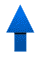 ¿ Por qué han bajado las ventas?
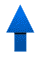 ¿ Usted considera que las ventas de vehículos livianos en el Ecuador volverán a crecer en los próximos años?
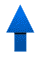 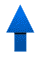 Resultados de la encuesta
¿ Por qué razones considera que las ventas de vehículos livianos en el Ecuador crecerán en los próximos años?
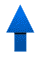 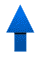 ¿ Por qué razones considera que las ventas de vehículos livianos en el Ecuador no crecerán en los próximos años?
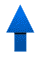 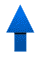 Diagrama de Pareto
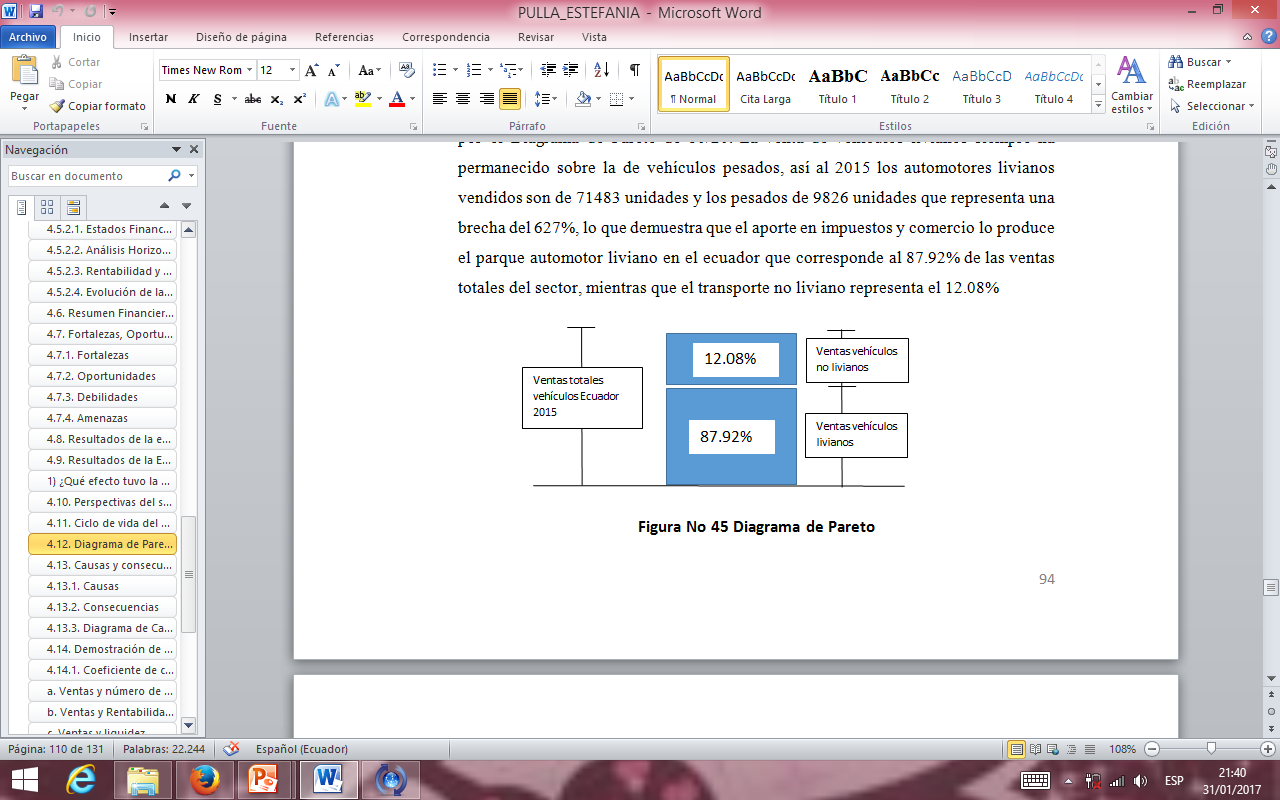 Coeficiente de correlación
Chevrolet
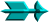 Ventas y número de reformas
Nissan y Renault
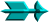 Ventas y Rentabilidad neta
Ventas y Rentabilidad neta Chevrolet
Ventas y Rentabilidad neta Nissan y Renault
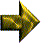 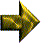 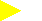 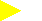 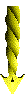 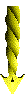 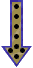 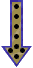 Causas
Causas
Consecuencias
Reducción de las ventas en el 24.32%

Baja de la utilidad neta en un 36.47%

Liquidez corriente en niveles promedio del 2.33 que es inferior a años anteriores

Decrecimiento de la rentabilidad neta en relación a años anteriores, al 2015 en un margen promedio del 4.51%.

Despido de personal operativo en talleres y ventas.

Posible desinversión en agencias concesionarias.
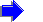 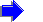 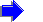 En el sector de vehículos livianos
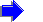 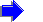 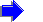 Consecuencias
Limitación de tener vehículo propio

Baja posibilidad de cambio de vehículo

Barreras para progreso y mejora de la calidad de vida

Alta pérdida de valor en caso de venta de un vehículo usado por la falta de recursos y desempleo en la población.


Encarecer los servicios de transporte disponibles.

Reducción de impuestos a las arcas fiscales por la menor venta de vehículos e importaciones.
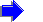 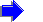 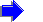 En la sociedad
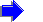 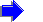 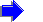 Diagrama de causas efecto
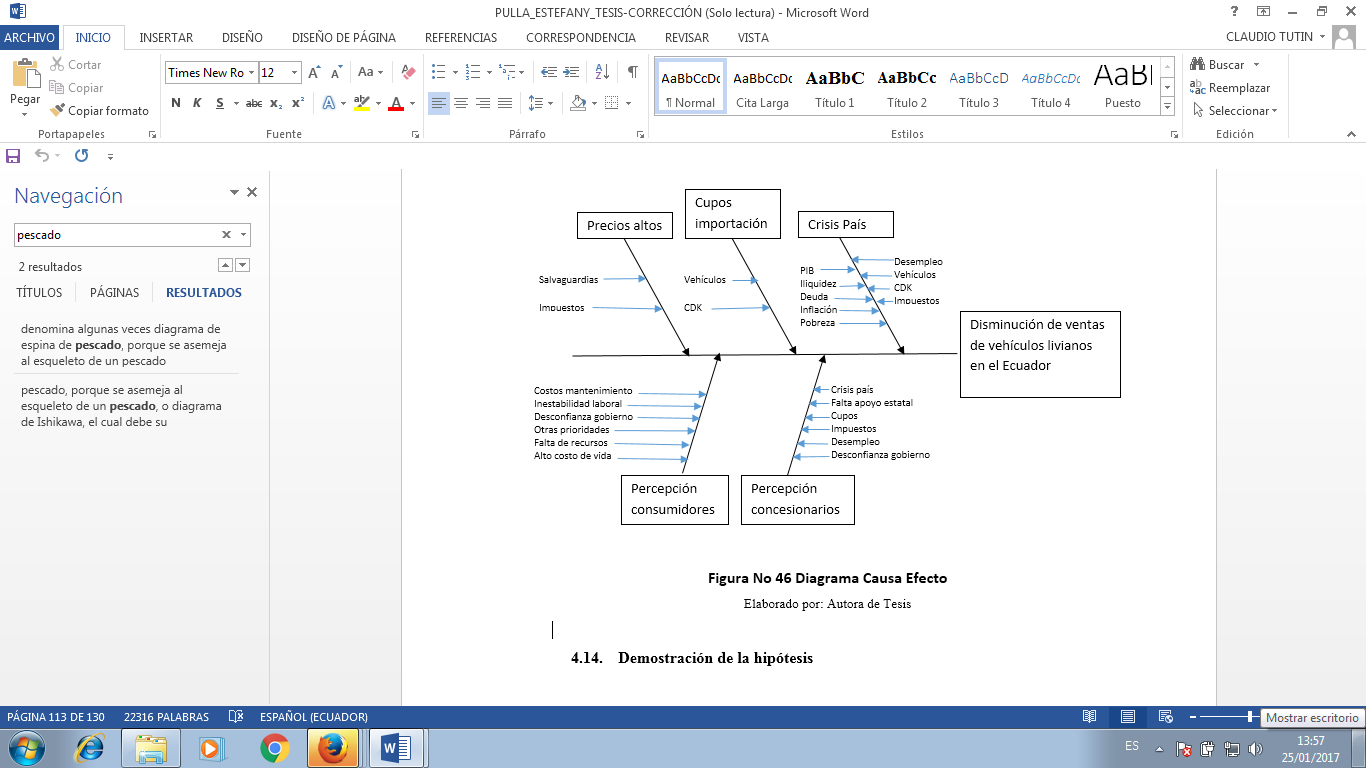 Estrategias
Estrategias